Story board 
Par Maxim
Simpson
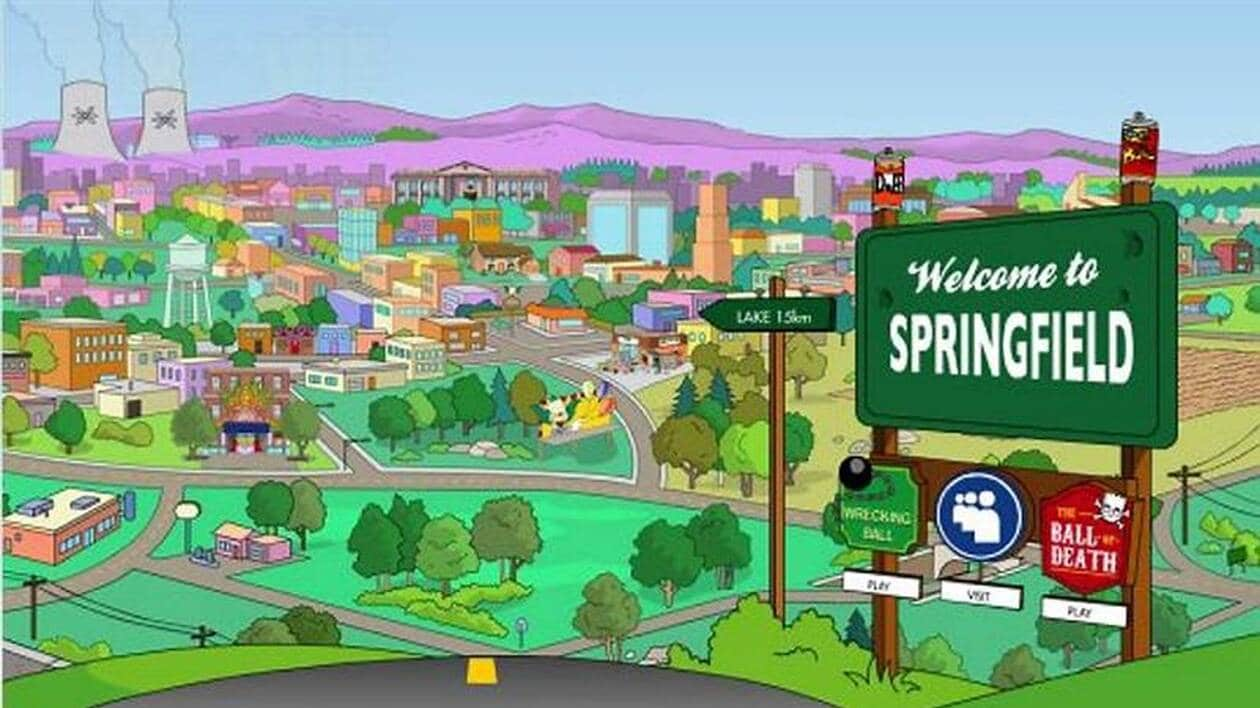 I saw him dancin' there by the record machine
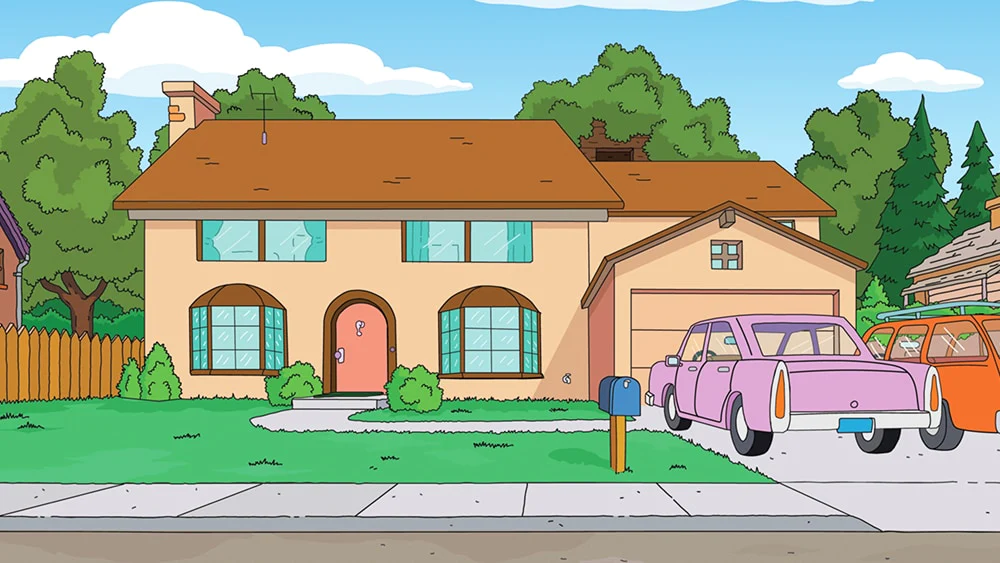 I knew he must a been about seventeen
The beat was goin' strong
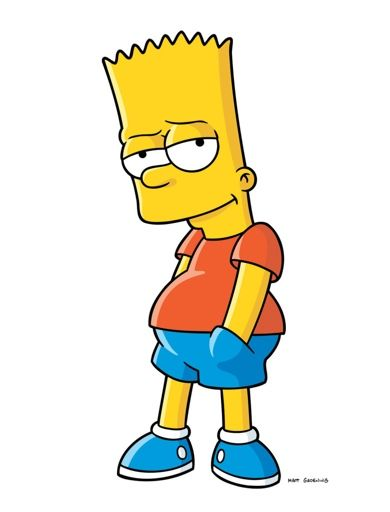 Playin' my favorite song
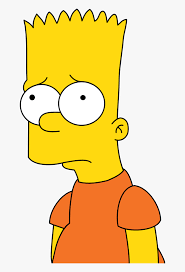 And I could tell it wouldn't be long
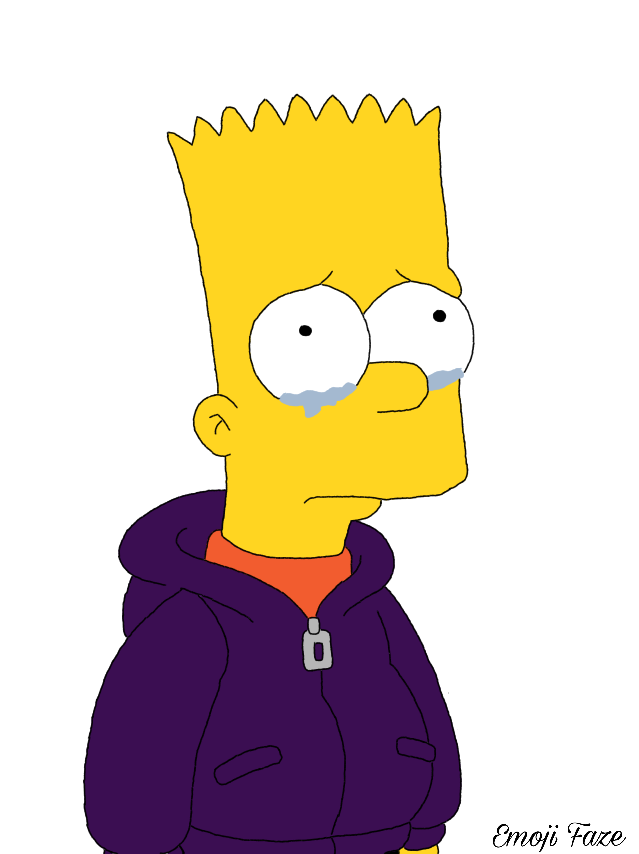 'Til he was with me, yeah, me
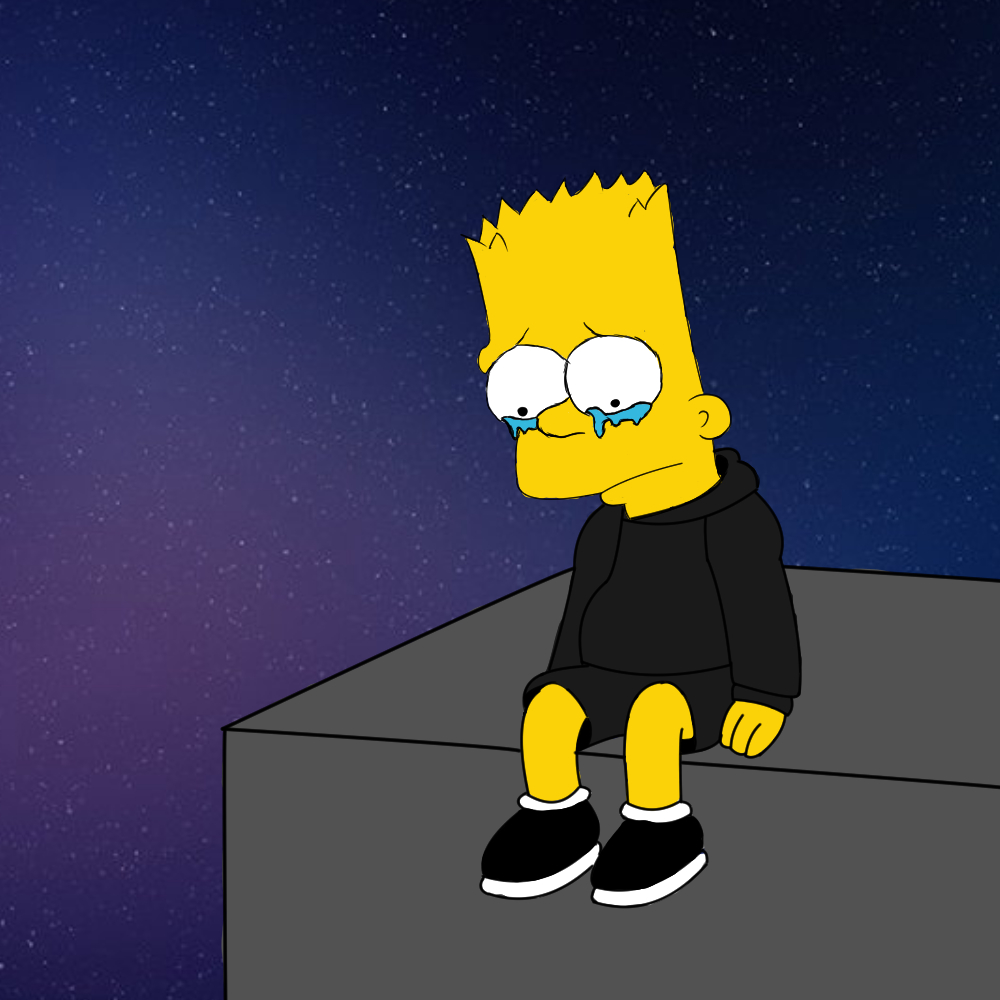 And I could tell it wouldn't be long
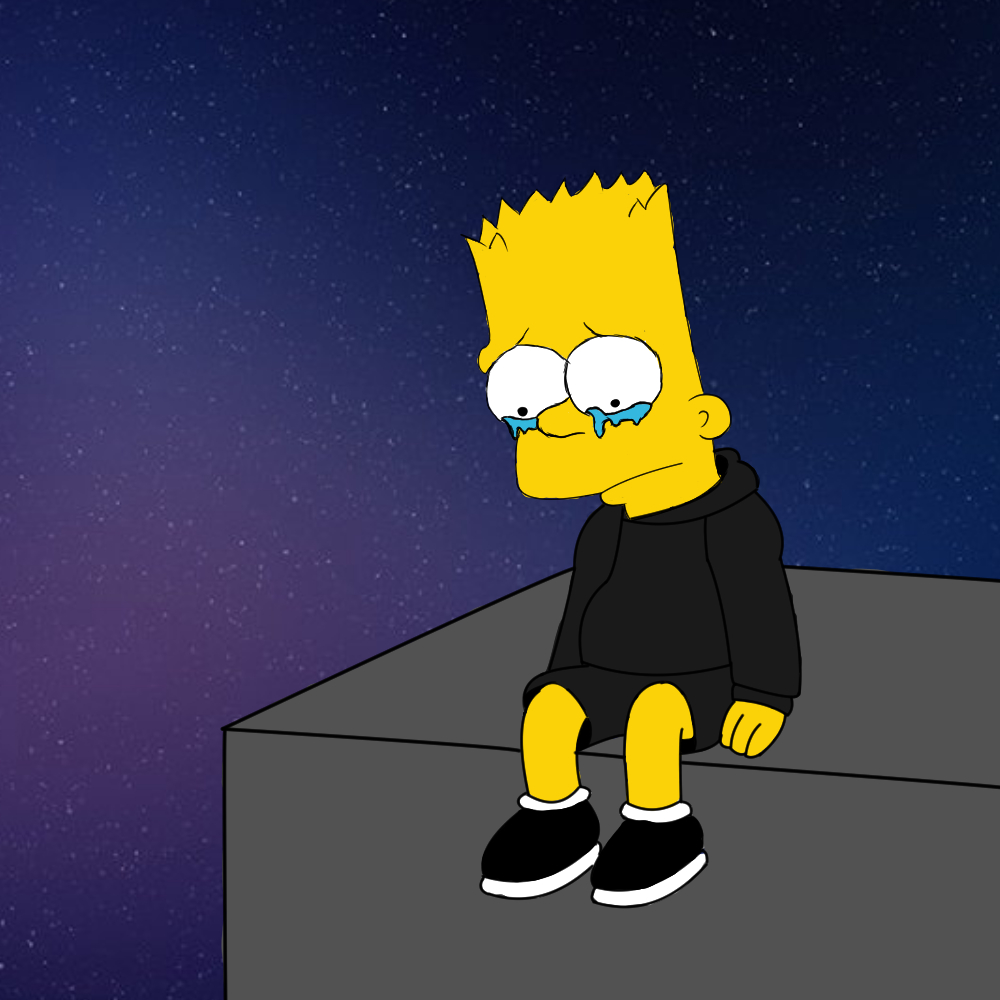 Help !
Til he was with me, yeah, me, singin'
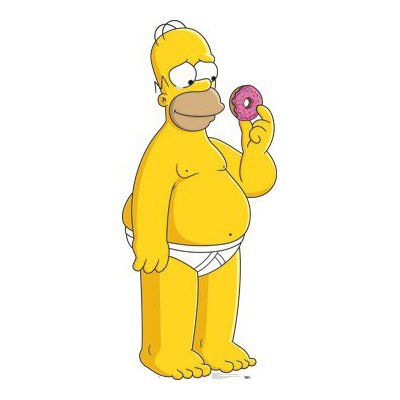 I love rock n' roll
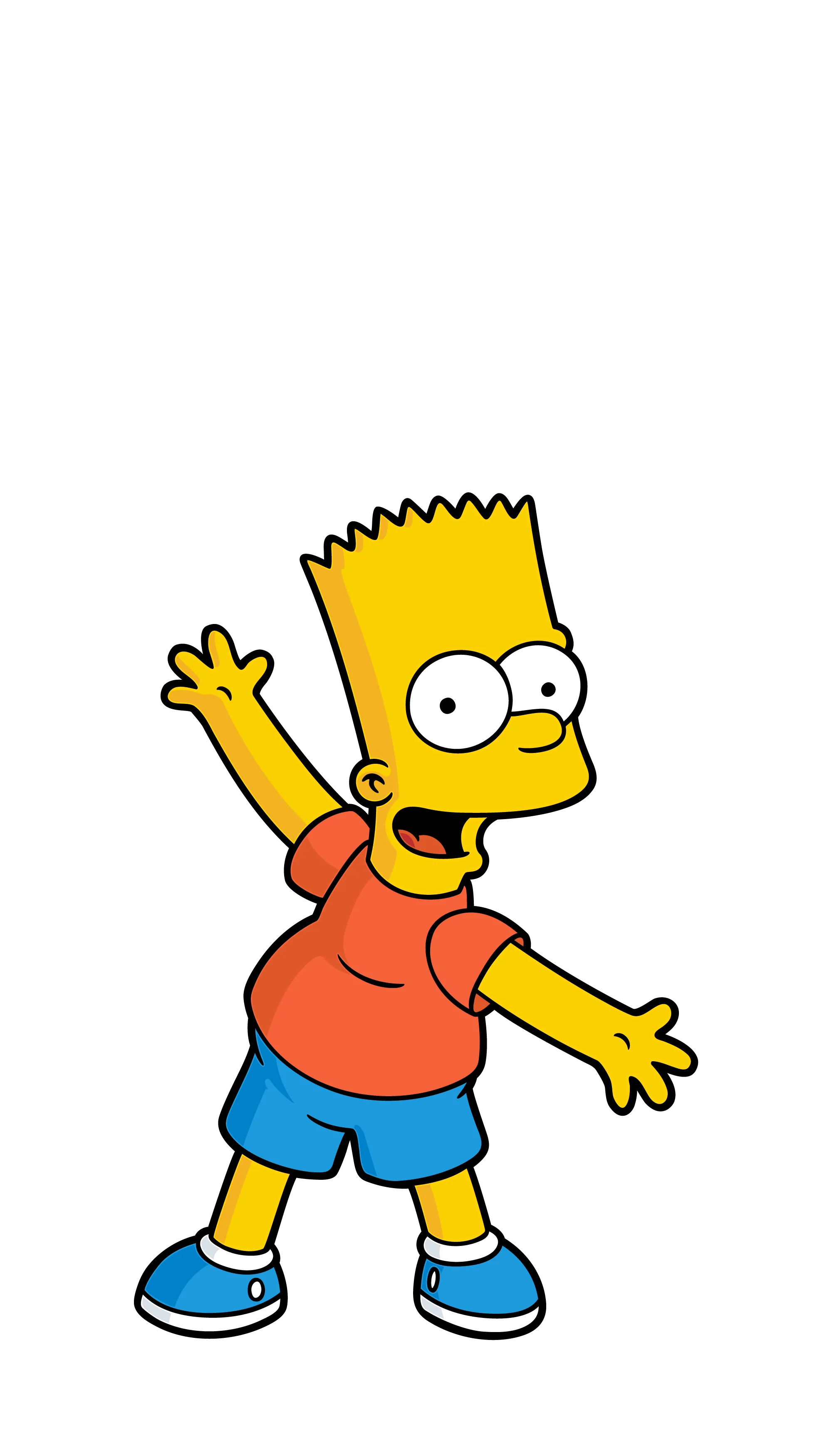 So put another dime in the jukebox, baby
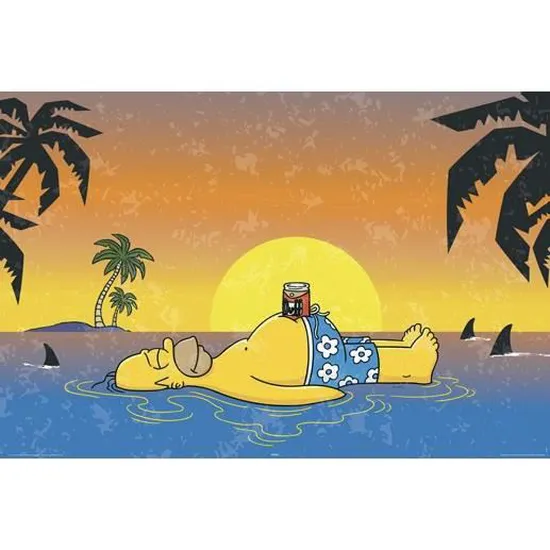 I love rock n role
I saw him dancin' there by the record machine
I knew he must a been about seventeen
The beat was goin' strong
Playin' my favorite song
And I could tell it wouldn't be long
'Til he was with me, yeah, me
And I could tell it wouldn't be long
'Til he was with me, yeah, me, singin'
I love rock n' roll
So put another dime in the jukebox, baby
I love rock n' roll
So come and take your time and dance with me
Ow
He smiled, so I got up and asked for his name
"That don't matter", he said, "'cause it's all the same"
I said, "Can I take you home where we can be alone?"
And next we were movin' on
He was with me, yeah, me
Next we were movin' on
He was with me, yeah, me singin'